Addison　Lee
http://www.addisonlee.com/
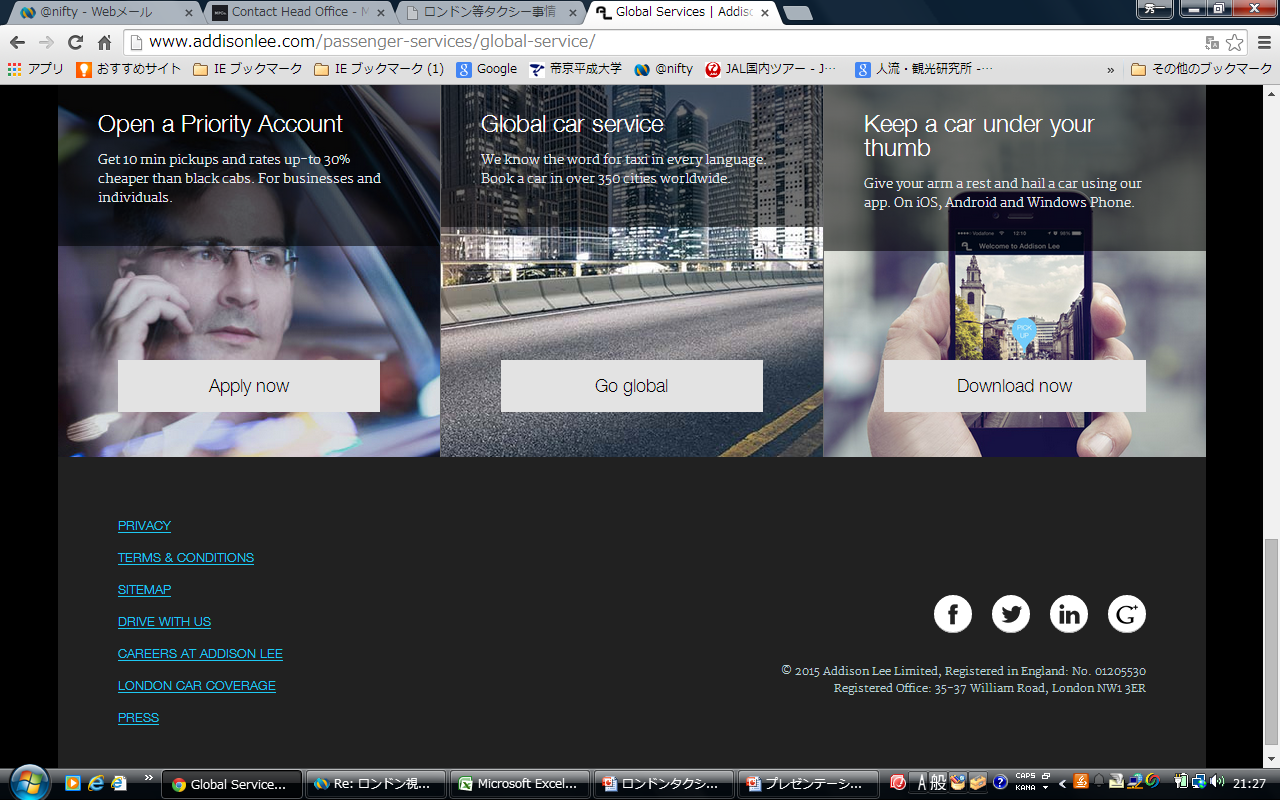 ミニ・キャブ用のアプリ
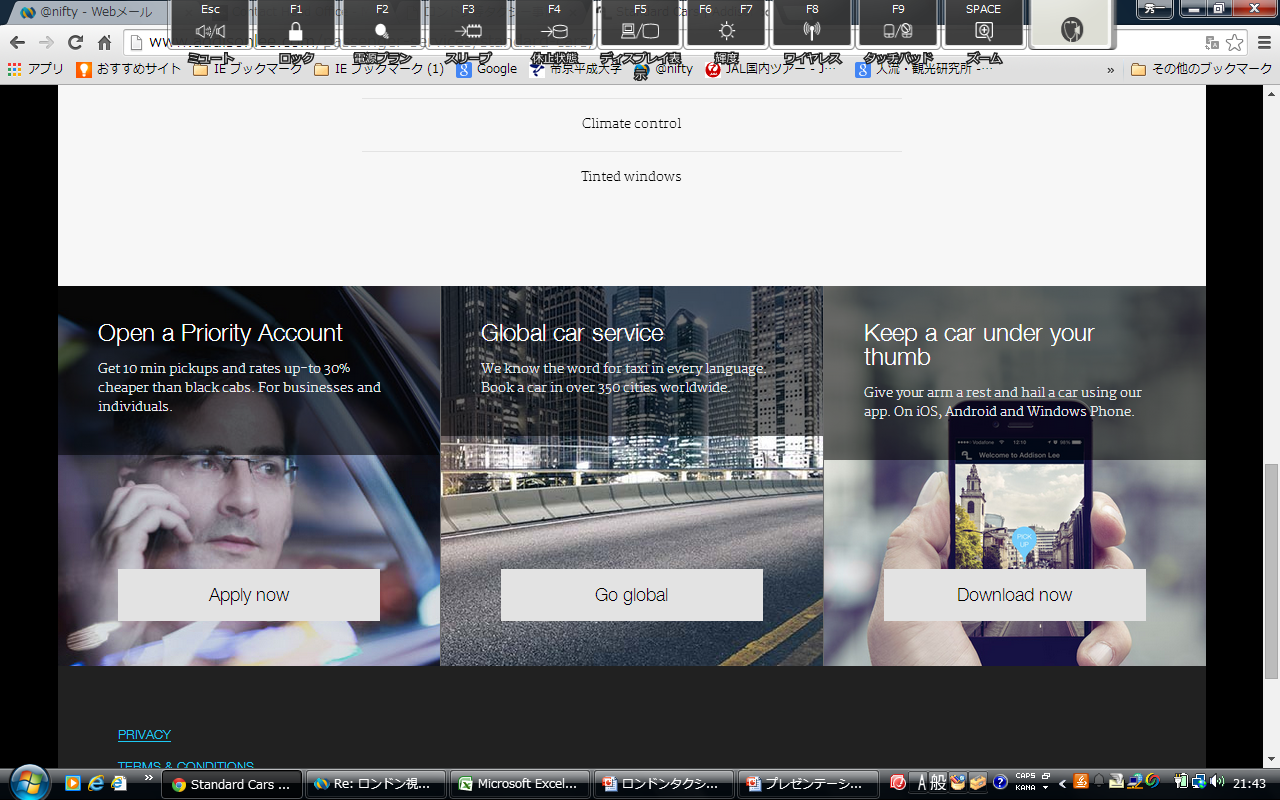 指タクコンセプト
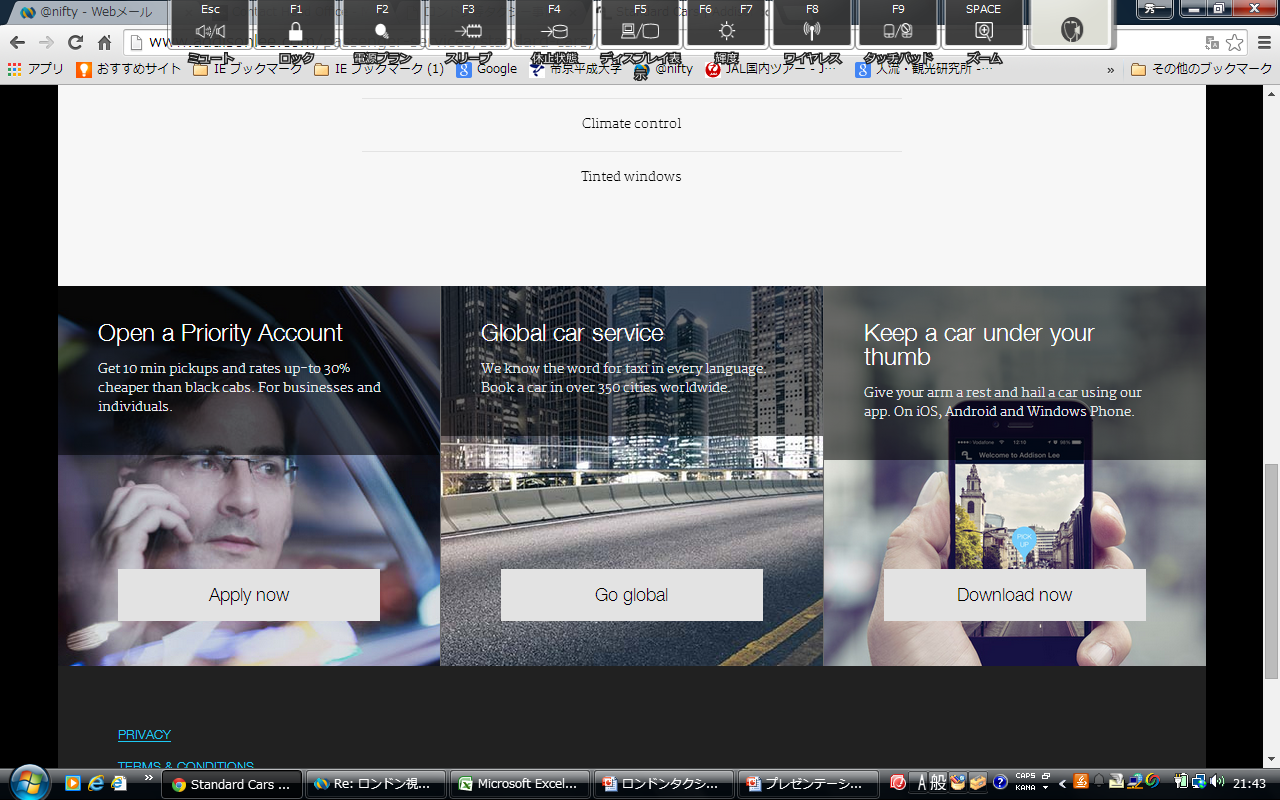